أساسيات الحاسوب وتطبيقاته المكتبية (الجزء الثاني)المرحلة الثانية
م.م. بسمة سالم بازل
الفصل الاول : مقدمة عن مايكروسوفت وورد 2010
5.5مجموعة تحرير Editing : 
تضم الاوامر الاتية :
البحث Find : يقوم هذا الايعاز بالبحث عن كلمة معينة او نص معين او رقم ضمن المستند.
استبدال Replace: تغيير كلمة او نص او رقم بدل اخر .
الانتقال الى Go to : يتيح لنا هذا الايعاز خاصية الانتقال الى رقم صفحة معين او مقطع معين في المستند.
تحديد الكل Select All : يتيح لنا هذا الامر من تحديد كل محتويات المستند من نصوص وكائنات وجداول.
تحديد كائنات Select Objects: يتيح لنا هذا الامر من تحديد مجموعة من الكائنات (صور او جداول او اشكال تلقائية)
الفصل الاول : مقدمة عن مايكروسوفت وورد 2010
5.6.1 تبويب تخطيط الصفحة Page Layout Tab : 

تضم مجموعة من التأثيرات على اعداد الصفحة حيث تضم :
مجموعة التنسيق
مجموعة اعداد الصفحة 
مجموعة خلفية الصفحة 
مجموعة فقرة 
مجموعة ترتيب
[Speaker Notes: ..]
الفصل الاول : مقدمة عن مايكروسوفت وورد 2010
5.6.2مجموعة التنسيق: تضم هذه المجموعة من الخيارات الخاصة بتنسيق المستند من حيث الالوان والنسق وكالاتي:

نٌسق Themes : من خلال هذا الايعاز يمكن اختيار النسق الذي تريد تطبيقه على النص.
 الوان  Colors: يتيح لنا هذا الايعاز من تغيير لون النص او تنسيق المستند بالكامل بصورة سهلة وسريعة من خلال النقر فوق اللون المطلوب بعد تحديد النص مسبقا.
[Speaker Notes: ..]
الفصل الاول : مقدمة عن مايكروسوفت وورد 2010
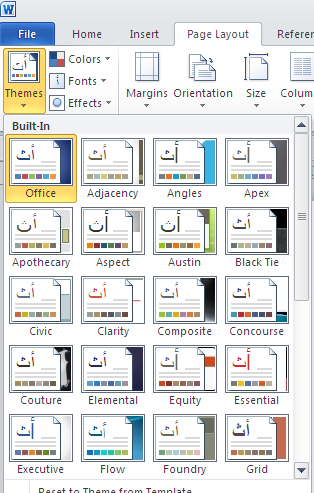 الفصل الاول : مقدمة عن مايكروسوفت وورد 2010
5.6.2مجموعة  اعداد الصفحة :
    وتضم هذه المجموعة عدد من الاوامر التي تستخدم في تغيير هوامش وحجم (ابعاد) واتجاه الورقة وكالاتي:
هوامش Margins: لتحديد ابعاد هوامش الصفحة .
الاتجاه Orientation: لتحديد فيما اذا كان اتجاه الصفحة عمودي او افقي.
الحجم Size: لتحديد حجم الورقة القياسي المستخدم.
اعمدة Columns : يعمل على ترتيب النصوص في صفحات المستند بشكل اعمدة.
فواصل Breaks: ادراج فواصل الصفحة بشكل يدوي اي تحديد الموضع الذي ستنتهي عنده الصفحة وليس بالشكل التلقائي لنهاية الصفحة المعتادة.
اضافة ارقام الاسطر Line Numbers: من خلال هذا الايعاز يمكننا عرض رقم الاسطر المرادة مثلا عرض ارقام الاسطر 10،51،66 ويمكن ايضا عرض ارقام الاسطر ككل في الصفحة .
الفصل الاول : مقدمة عن مايكروسوفت وورد 2010
5.6.3مجموعة خلفية الصفحة :
 
تضم الاوامر كما في الشكل الاتي:
 
 
 
علامات مائية Watermark: يقصد بها وضع علامة (نص او رمز او صورة) بشكل شفاف على ارضية الصفحة بحيث لا يؤثر على محتويات الصفحة.
لون الصفحة Page Color: من خلال هذا الامر يمكننا من تغيير لون ارضية الصفحة من اللون الابيض الى لون اخر.
حدود الصفحة Page Border : يعمل على وضع حد بأنماط مختلفة مثل (الخط المنقط او الخط المزدوج او ...) للصفحة.
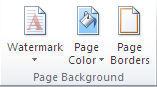 الفصل الاول : مقدمة عن مايكروسوفت وورد 2010
5.6.4مجموعة الفقرة Paragraph: من خلال ادوات هذه المجموعة يمكننا التحكم بالمسافات البادئة للفقرة المظللة  وتحديد مقدار المسافات بين الاسطر والفقرات.
 
5.6.5مجموعة ترتيب الصفحة Arrange: تضم الاوامر كما في الشكل: 
 
 
 
الموضع
التفاف الصورة
تجميع
استدارة
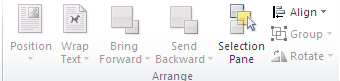 5.7 تبويب عرض View: يحتوي على مجموعة من الطرائق لعرض المستند المفتوح والتحكم بإظهار واخفاء المسطرة وخطوط الشبكة والتحكم بمعاينة المستند.

 5.7.1 مجموعة طرق عرض المستندات Document View:
            تحتوي على طرائق مختلفة لعرض ومعاينة المستند المفتوح وكما في الشكل الاتي:

حيث تضم هذه المجموعة على الاوامر الاتية :
تخطيط طباعة
القراءة في وضع ملء الشاشة
تخطيط ويب
تخطيط تفصيلي
مسودة
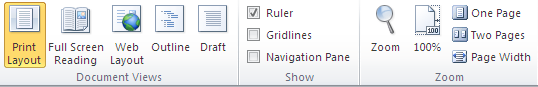 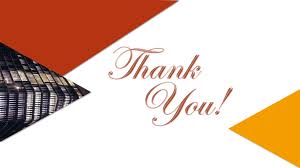 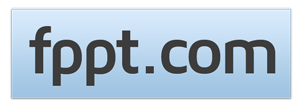